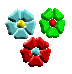 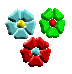 CHÀO MỪNG CÁC CON 
ĐẾN VỚI GIỜ TOÁN
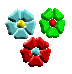 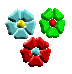 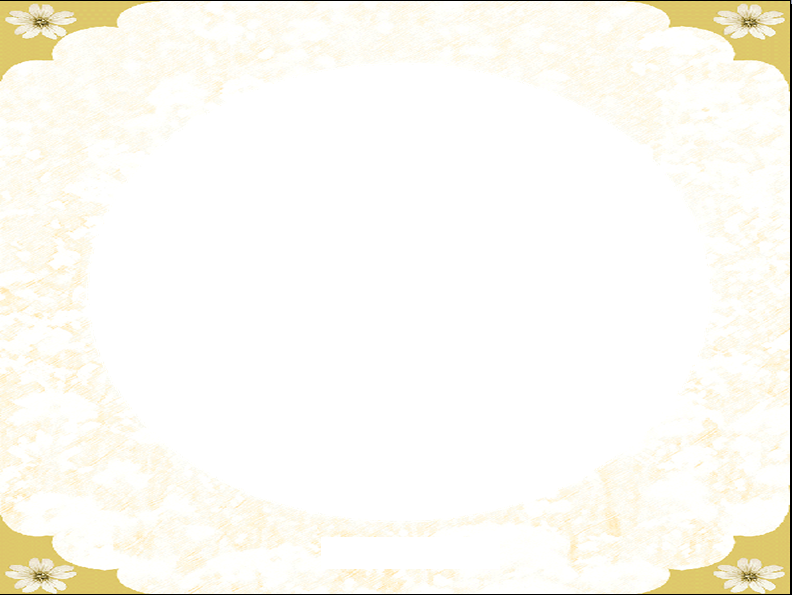 KHỞI ĐỘNG
Tính: 
a/ 1200 : 60 =		b/ 45000 : 900 =
50
20
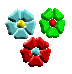 TOÁN
CHIA CHO SỐ CÓ HAI CHỮ SỐ
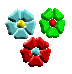 2
1
Biết đặt tính và thực hiện phép chia số có ba chữ số cho số có hai chữ số (chia hết, chia có dư).
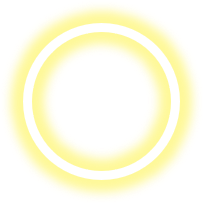 3
Yêu cầu cần đạt
Vận dụng tính và giải các bài tập có liên quan.
Rèn tính cẩn thận, nghiêm túc, tích cực trong học tập
[Speaker Notes: C]
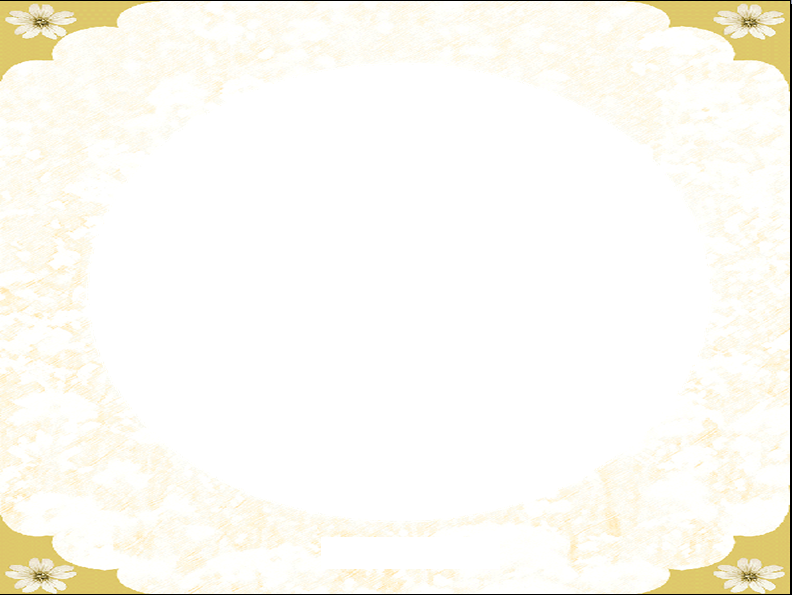 TIẾT 72: CHIA CHO SỐ CÓ HAI CHỮ SỐ (Trang 81)
Chia theo thứ tự từ trái sang phải:
a) 672 : 21 = ?
. 67 chia 21 được 3, viết 3;
672
21
3 nhân 1 bằng 3, viết 3;
3
6
3
2
3 nhân 2 bằng 6, viết 6;
04
2
67 trừ 63 bằng 4, viết 4.
4
2
. Hạ 2, được 42, 42 chia 21 được 2, viết 2;
0
2 nhân 1 bằng 2, viết 2;
2 nhân 2 bằng 4, viết 4;
672 : 21 = 32
42 trừ 42 bằng 0, viết 0;
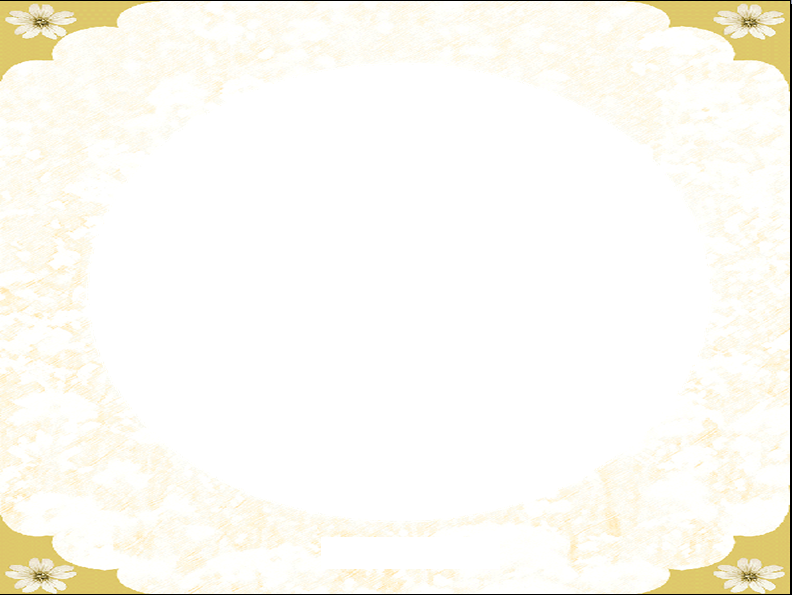 a) 672 : 21 = ?
Ước lượng thương (cách 1)
+) 67: 21                 => nhẩm 6 chia 2 được 3, vậy 67 chia 21 được 3, Lấy 3 nhân 21 bằng 63; 67 trừ 63 bằng 4; vậy thương cần tìm là 3.
+) 42: 21                 => nhẩn 4 chia 2 được 2; vậy 42 chia 21 được 2; lấy 2 nhân 21 được 42; 42 trừ 42 bằng 0; vậy thương cần tìm là 2.
21
672
Lượt chia 1) 67:21
Lượt chia 2) 42: 21
3
6
3
2
4
2
0
4
2
Kết luận: Để ước lượng thương ở mỗi lượt chia được nhanh, chúng ta lấy chữ số hàng chục của số bị chia, chia nhẩm cho chữ số hàng chục của số chia.
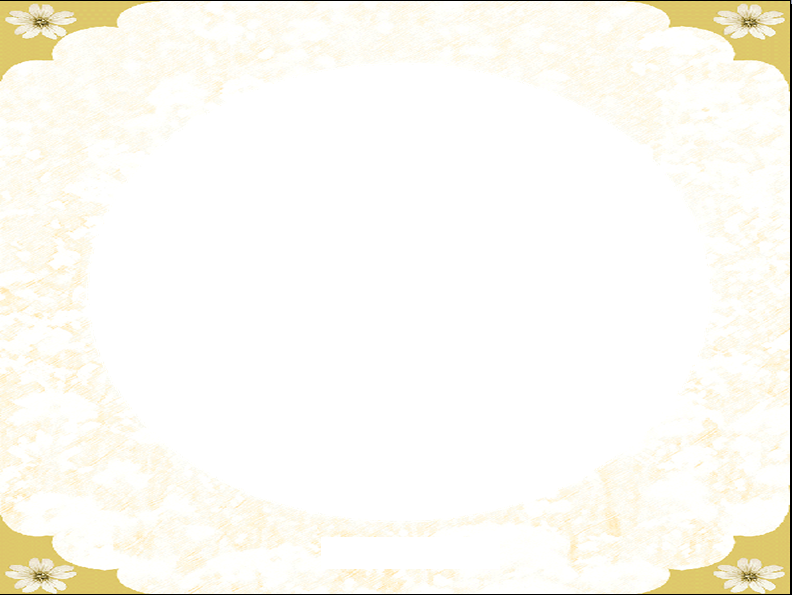 TIẾT 72: CHIA CHO SỐ CÓ HAI CHỮ SỐ
HS nêu lại cách chia
Chia theo thứ tự từ trái sang phải:
b) 779 : 18 = ?
779
18
. 77 chia 18 được 4, viết 4;
43
72
4 nhân 8 bằng 32, viết 2 nhớ 3;
59
4 nhân 1 bằng 4, thêm 3 bằng 7 viết 7;
54
77 trừ 72 bằng 5, viết 5.
. Hạ 9, được 59; 59 chia 18 được 3, viết 3;
5
3 nhân 8 bằng 24, viết 4, nhớ 2;
3 nhân 1 bằng 3, thêm 2 bằng 5 viết 5;
779 : 18 = 43 (dư 5)
59 trừ 54 bằng 5, viết 5.
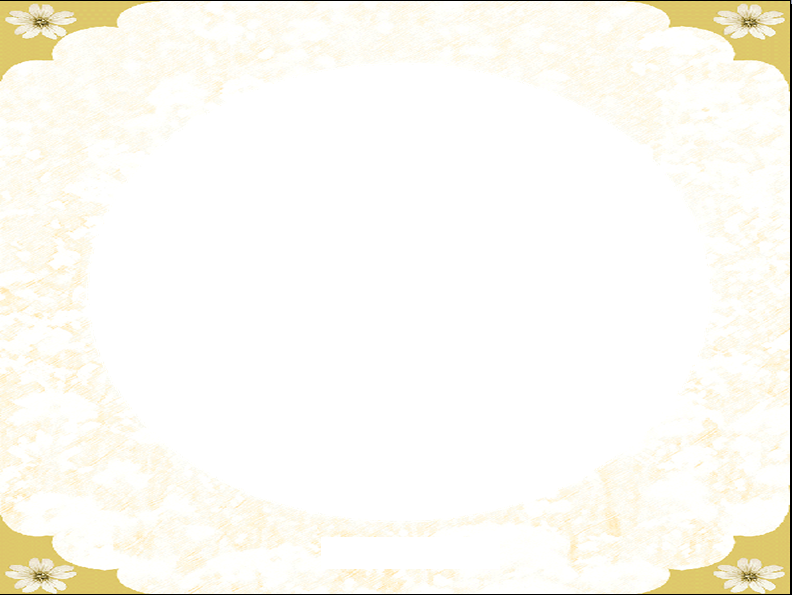 b) 779 : 18 = ?
Ước lượng thương (cách 2)
+Lượt chia 1) 77:18 => ta làm tròn các số. 77 làm tròn là 80 ; 18 làm tròn là 20.
nhẩm 8 : 2 = 4. Ta tìm thương là 4, ta 18 x 4 = 72; 77 – 72 = 5 vậy thương cần tìm là 4.
+Lượt chia 2) 59:18 => ta làm tròn 59 thành 60; 18 làm tròn thành 20; nhẩm thương 6 chia 2 được 3
779
18
43
72
59
54
5
Kết luận: Ở mỗi lượt chia, có số bị chia và số chia gần bằng số tròn chục thì ta làm tròn thành số tròn chục gần nhất rồi nhẩm thương như cách 1. 
VD: 82; 74; 63;.. => làm tròn xuống thành 80; 70; 60
        89; 78; 67,..=> làm tròn lên thành 90; 80; 70
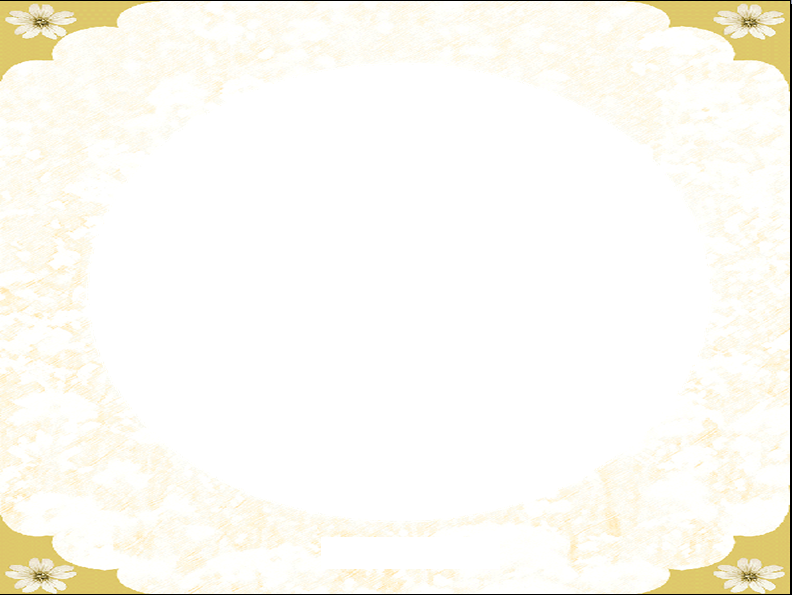 Nêu các bước thực hiện chia cho số có hai chữ số.
- Khi thực hiện phép chia cho số có hai chữ số ta làm theo hai bước:
. Bước 1: Đặt tính.
. Bước 2: Tính từ trái sang phải. Mỗi lần chia đều tính theo ba bước: chia, nhân, trừ .
Lưu ý:
-Ở mỗi lượt chia, số bị chia cần bằng hoặc lớn hơn số chia.
-Nên áp dụng cách nhẩm thương phù hợp khi chia
- Số dư bao giờ cũng bé hơn số chia
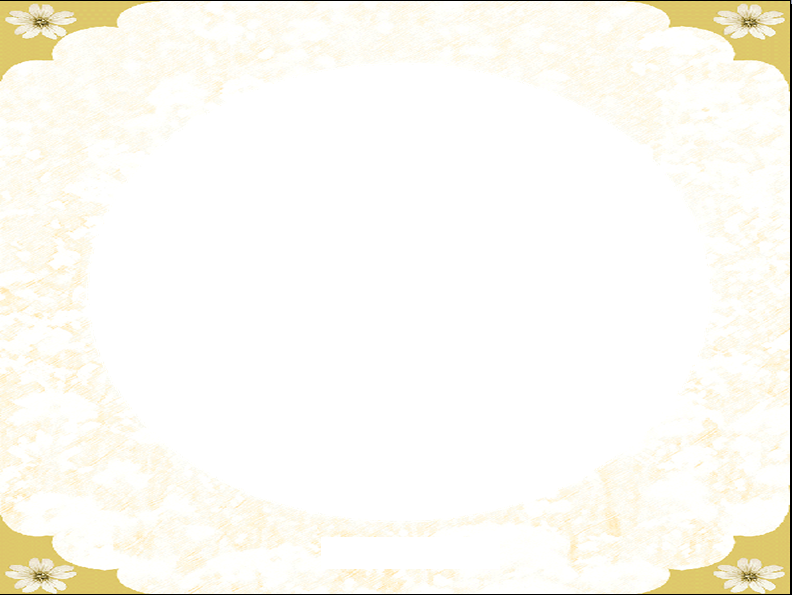 Luyện tập thực hành
HS làm vở, chữa bài 
trên màn hình
Bài 1. Đặt tính rồi tính:
a) 288 : 24         740 : 45          b) 469 : 67       397 : 56
740   45
469   67
397   56
288   24
469
392
45
24
16
7
7
12
290
48
0
5
270
48
Ở lượt chia, số bị chia có 3 cs chia cho số chia có 2 cs => lấy 2 cs hàng chục và đơn vị của SBC nhẩm chia cho cs hàng chục của SC
Nêu cách nhẩm thương ở phép chia 3; 4
0
20
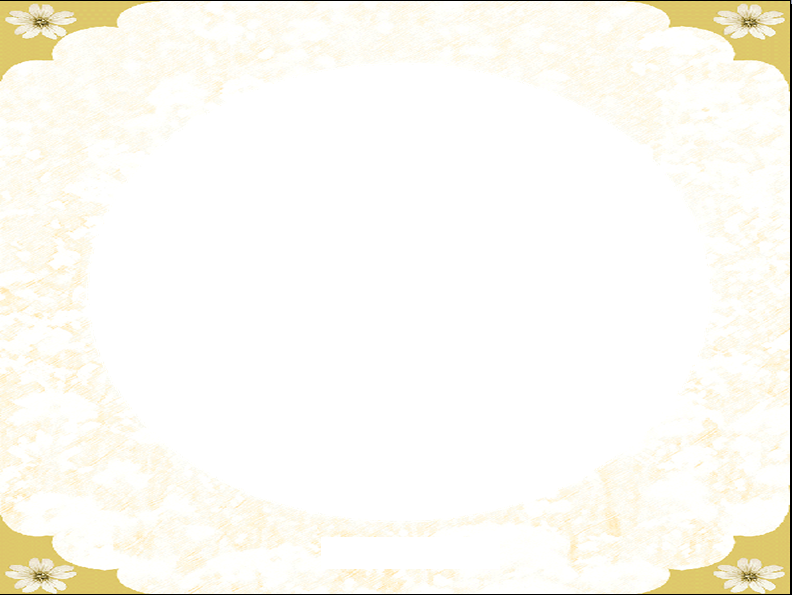 Bài 2. Người ta xếp đều 240 bộ bàn ghế vào 15 phòng học. Hỏi mỗi phòng xếp được bao nhiêu bộ bàn ghế?
Tóm tắt
15 phòng : 240 bộ bàn ghế.
Mỗi phòng: ...bộ bàn ghế?
Bài giải
Mỗi phòng xếp được số bộ là:
240 : 15 = 16 (bộ)
Đáp số: 16 bộ bàn ghế.
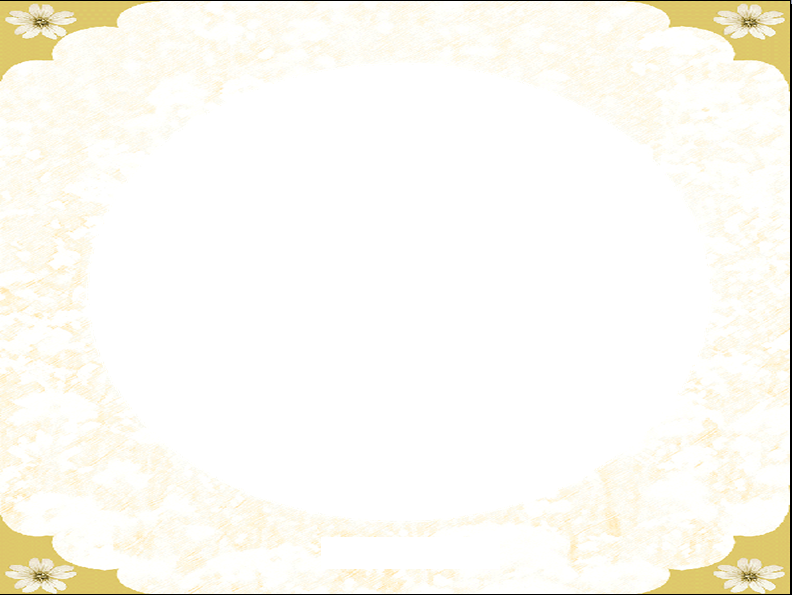 Bài 3. Tìm x:
a) X x 34 = 714                             b) 864 : x = 18
+) Muốn tìm thừa số chưa biết ta làm thế nào?
+) Nêu cách tìm số chia
Học sinh làm vở - Hoàn thành sau tiết học
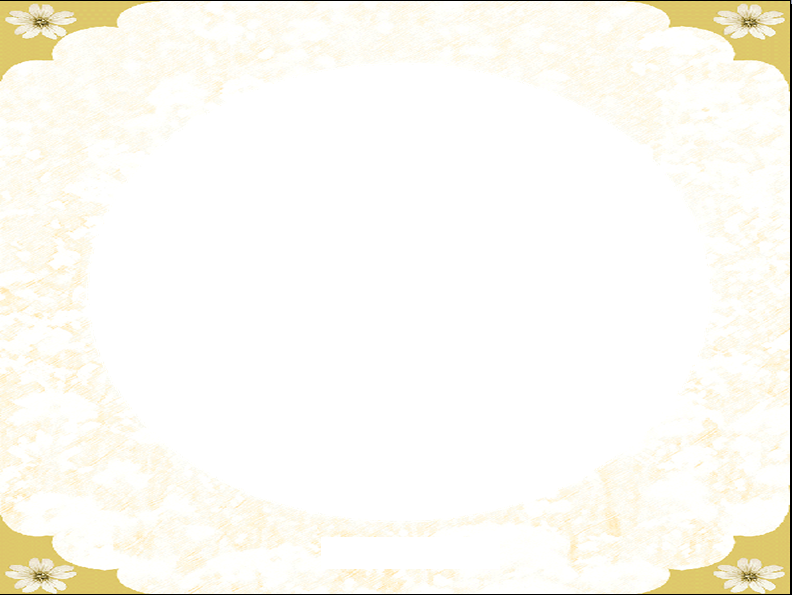 VẬN DỤNG – TRẢI NGHIỆM
Khi thực hiện chia cho số có hai chữ số cần lưu ý
 điều gì để tính toán nhanh?
Nên áp dụng cách nhẩm thương phù hợp
Dặn dò: 
+) Hoàn thành bài 1,2,3 vào vở ô li
+) Chuẩn bì bài: Chia cho số có 2 chữ số (tiếp theo)
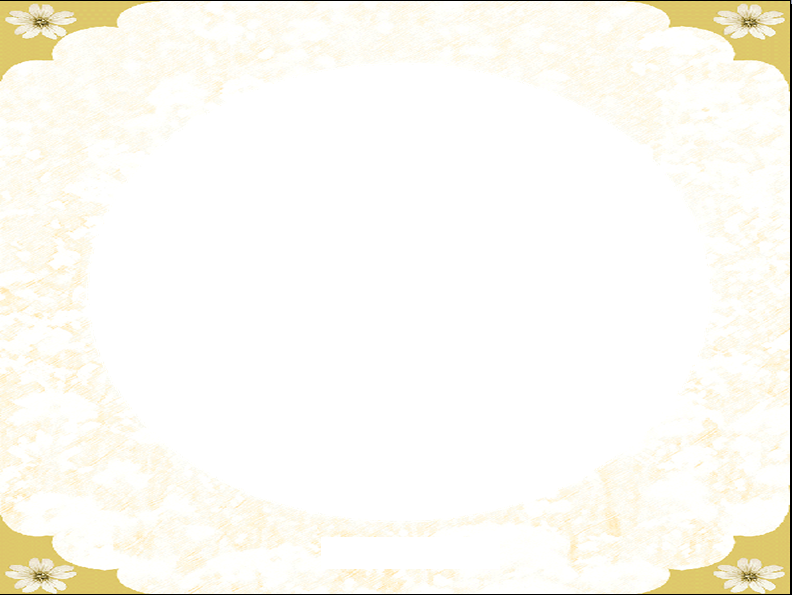 CHÚC CÁC CON
 CHĂM NGOAN, HỌC GIỎI!
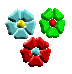 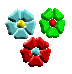 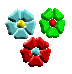 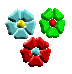 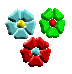 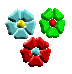 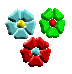 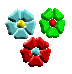 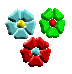 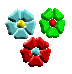 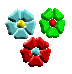 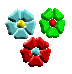 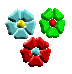 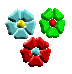 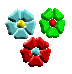 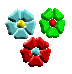 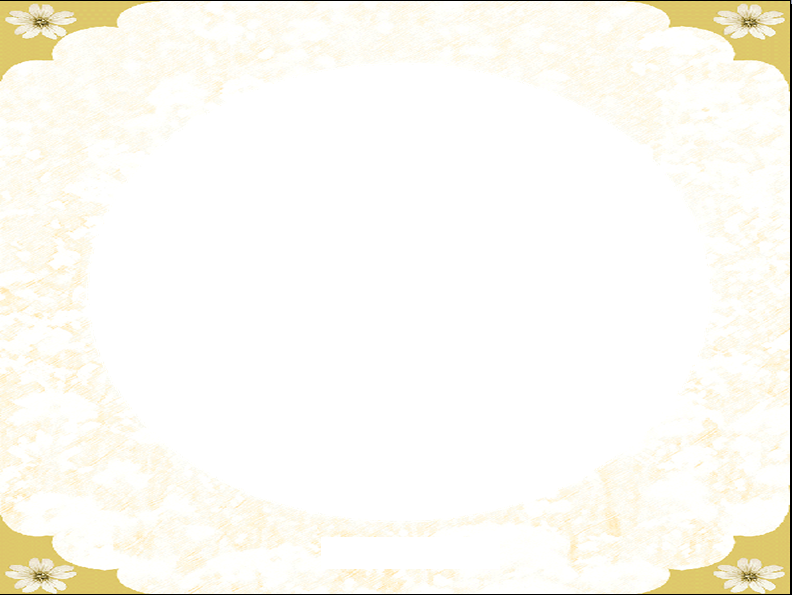 Trò chơi: Ngôi sao may mắn
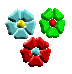 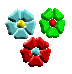 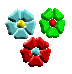 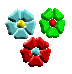 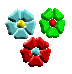 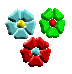 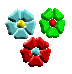 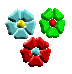 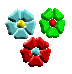 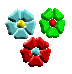 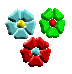 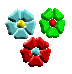 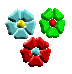 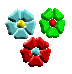 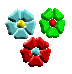 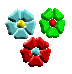 3
4
2
1
Hết giờ
5
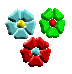 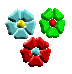 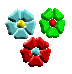 Hãy cho biết thương của phép tính sau:
89 : 26 = ?
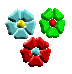 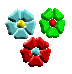 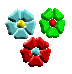 Đáp án: 3
Phần thưởng
Một tràng pháo tay của cả lớp
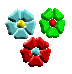 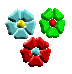 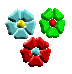 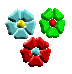 Hết giờ
3
4
1
5
2
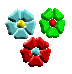 Hãy cho biết thương của phép tính sau: 52 : 24 = ?
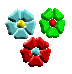 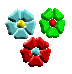 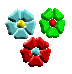 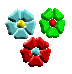 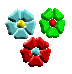 Đáp án: 2
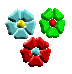 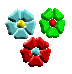 Phần thưởng
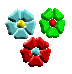 Một hộp quà
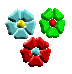 3
4
2
1
Hết giờ
5
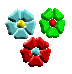 Trong phép chia có dư ta cần lưu ý điều gì?
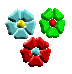 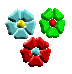 Đáp án: Số dư nhỏ hơn số chia
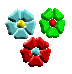 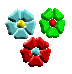 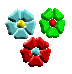 Một tràng pháo tay của lớp
Phần thưởng
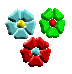 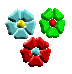 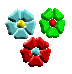 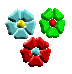 3
4
2
1
Hết giờ
5
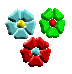 Hãy tính nhanh kết quả phép tính sau:
500 : 25 = ?
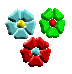 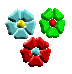 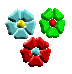 Đáp án: 20
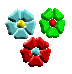 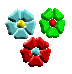 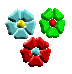 Phần thưởng
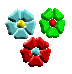 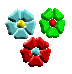 Một phần quà đặc biệt
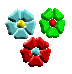